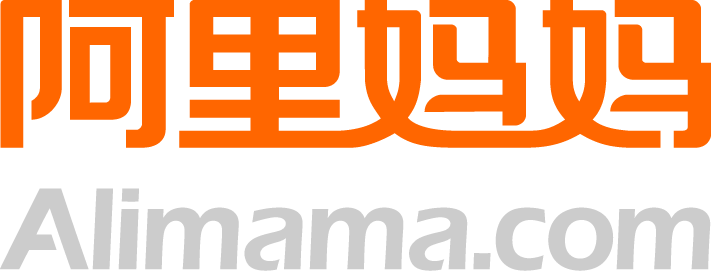 BIG DATA Marketing @ ALIMAMA
DT营销新时代
两大业务矩阵
1010110101010101010100101010101110101010101010101010101010101010101010100101010100101101010101010101010010101001010010101010101010101001010101001
Branding Marketing
品牌营销

组建品牌营销服务中心
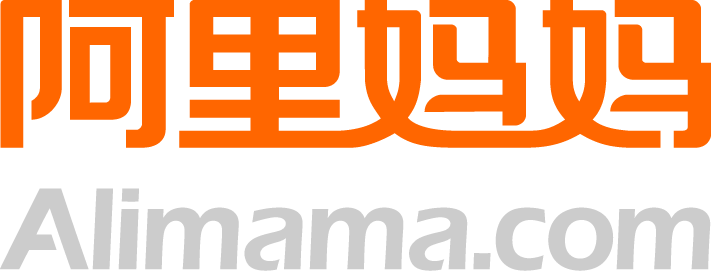 1010100101010101010101010101010101010101010101001010101001011010101010101010100101010101010101010011010101010101001010100100101010
基于阿里大数据编织数字营销之               “新蓝图”
10101010101001010101010101010101010101010101010010101010101010101001010101010101010100110101010101010101010101010
Performance
电商效果营销

作为雄厚基石和后方大本营
010101010101010101010100101010101010101010010101010101010101001101010101010101010101010101010
01010101010101010101010100101010101010101010010101010101010101001010101010100101010110101010101010101001010101010011000000
-2-
[Speaker Notes: 新阿里妈妈出征淘外，组建基于阿里大数据为核心的品牌营销服务中心，电商作为雄厚基石和后方大本营，形成两大业务矩阵
利用DT营销时代最重要的支点“阿里巴巴大数据资产”瞄准精准营销服务，将会大大提升对品牌客户，特别是世界500强客户的数据营销服务能力]
每天超200亿展示
中国最大的媒介公司
阿里妈妈
拥有国内
领先的

大数据
营销平台
6.3亿用户数据
中国最大的数据公司
你所不知道的阿里妈妈？
Let me see！
服务客户超百万
客户数量最多的广告公司
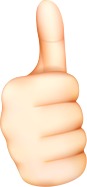 -3-
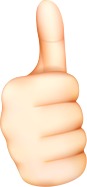 98%全网民覆盖
中国最大的人群网络覆盖
[Speaker Notes: 阿里拥有国内领先的大数据营销平台，是中国最大的媒介公司，每天有超200亿的PV展示，中国最大的数据公司，拥有国内6.3亿用户的数据，服务客户超过百万，是客户数量最多的广告公司，覆盖98%中国网民]
公交
学历
关注
收藏
Cookies
商圈
年龄
阿里全息大数据：真人识别+消费偏好+跨屏全网行为轨迹
省
邮箱
关注
关联购买
休闲
参与
手机IMEI
电影
搜关键字
比较
大区
MAC地址
全息触点
消费级别
全息内容
景点
收入
全息位置
购买
全息ID
全息行为
楼盘
淘宝昵称
美食
手机IMSI
评论
全息用户
手机号
手机IDFA
旅行
分享
区
音乐
机票
搜索
职业
城市
性别
家庭状况
微博账号
复购
曾购
跨屏、跨设备、CRM、ID打通
跨媒体行为、LBS识别
地铁
城市级别
还原营销为之“生活”
还原消费者为之“人”
全息大数据
HOLOGRAPHY
-4-
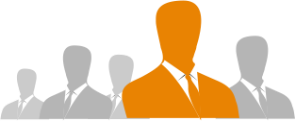 [Speaker Notes: 阿里大数据是全息大数据，跨屏、跨屏设备、CRM，用户ID全打通，实现真正的真人识别，加上用户的跨媒体行为、LBS位置识别，电商消费数据，可以知道用户真正的消费偏好，以及跨屏的全网行为轨迹]
中国最大的人群覆盖网络
阿里淘内+淘外全体系流量
Ali PC+Mobile ID覆盖6.3亿用户，全网民覆盖98%
搜索引擎
网站导航
交友社区
阿里系
在线视频
综合门户
-5-
中国不同形式网络媒体日均覆盖(万人)
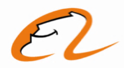 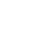 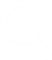 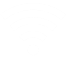 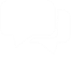 [Speaker Notes: 阿里系形成中国最大的人群覆盖网络，覆盖6.3亿+用户，98%全网民覆盖，资源整合门户、垂直、搜索、视频、社交、电商等全网资源]
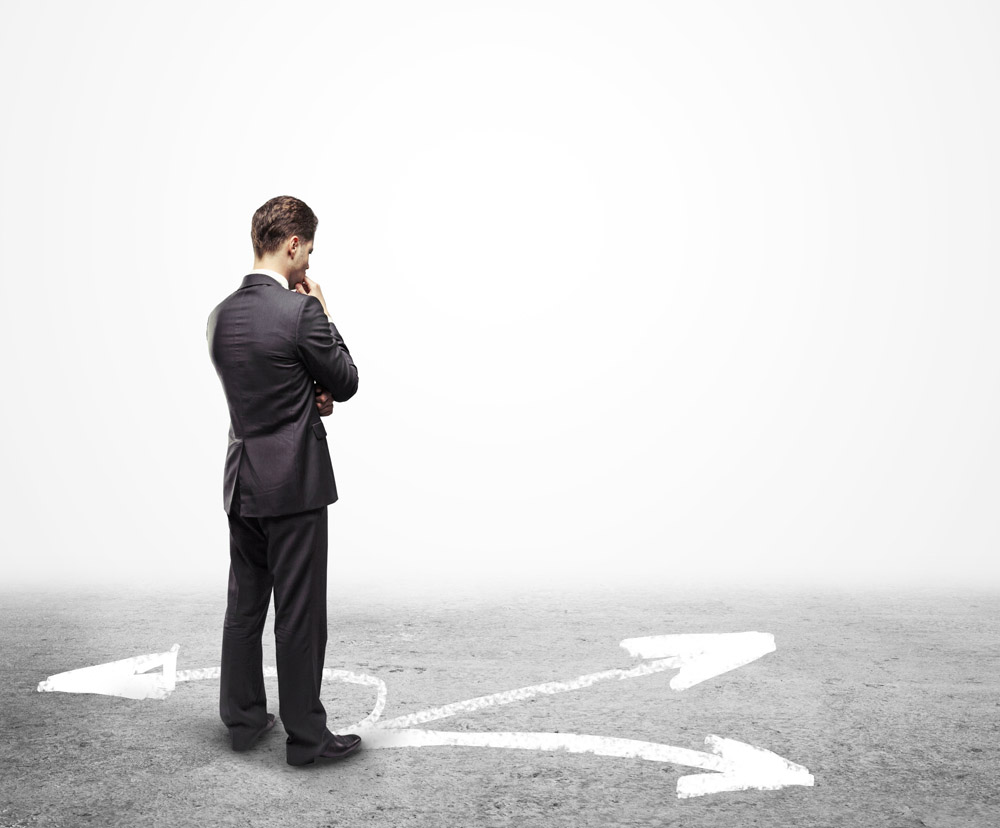 品牌建设平台
电商营销平台
商业决策平台
创新O2O平台
阿里大数据
怎么用？
-6-
真人+真实意向数据，重塑对“精准”触达的定义
“真人”的触达才叫精准，不是Cookie，不是设备号
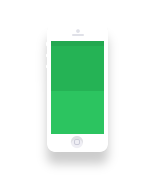 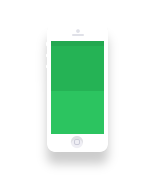 √
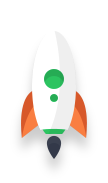 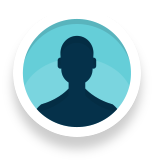 -7-
真人
延续
实效
3亿跨屏|5亿跨设备|CRM
|5亿真实人口属性
8000+消费意向|地理位置|
直接关系消费的数据
多Cookie|多设备|多ID归一
效率提升20%-40%
[Speaker Notes: 阿里真人+真实意向的数据，从根本上重新定义了Reach，以往只能通过cookie识别用户，触达的不一定是真的TA，而且Cookie存在不能延续问题，一个人有多个设备、多个Cookie，多个账号体系的问题，阿里妈妈能打通第一方数据和阿里数据，对TA进行唯一识别，阿里ID基于跨屏、跨设备、CRM和人口属性数据，能真正实现真人识别
而且拥有5亿人群消费意向数据，8000多个消费品类标签，广告投放更加精准，对号入座，”真人”程序化时代到来]
全方位精准定向手段，满足多元需求
用唯一真“人”属性定向
100%真实的消费行为意向
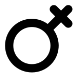 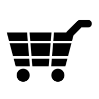 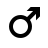 5亿人口属性数据，精准度90%+
8000+商品品类，
含搜索，浏览，收藏，购物车，购买等
-8-
革新O2O、LBS定向
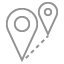 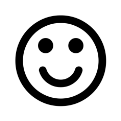 按心理标签定向用户
线下Wifi探针、扫码识别用户定向
3千万收件地址，历史位置
挖掘消费者的情感需求
CRM、重定向、自定义标签等更多定向方式
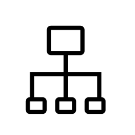 [Speaker Notes: 多元的精准定向手段，真人+真实意向+心理需求+线上线下，支持重定向、自定义、CRM定向]
真正“消费”的数据，找到沟通的最佳时机
搜索、购买尿布
关注新生儿知识
购买备孕书籍
搜索过防辐射服
搜索婴儿奶粉信息
垂直类论坛注册
基于消费者的关注点和消费兴趣数据，提早沟通
搜索、购买幼儿用品
关注幼儿喂养知识
搜索、购买儿童用品
关注早教
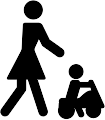 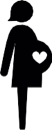 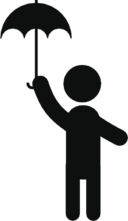 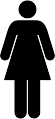 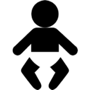 幼儿
备孕
怀孕
广告：
3岁以上宝宝
广告：
广告：
婴儿
幼儿奶粉
玩具
纸尿裤…
广告：
孕妇奶粉…
孕妇
婴幼儿奶粉
纸尿裤…
广告：
玩具
早教用品…
宝宝用品
辅食
婴幼儿奶粉..
-9-
[Speaker Notes: 阿里数据可以根据消费者的购买周期，抓住消费者消费的关键时间点，提早进行沟通，时刻提醒用户消费]
独家实现跨屏、跨设备、跨媒体内容、频次控制优化
Banner
1次
Pad端
新闻类网站
互联网电视点播 OTT
Super ID识别不同渠道上的同一受众
看过1次视频前贴片
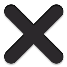 -10-
应用跨屏统一频次控制
生活类APP
看过1次富媒体广告
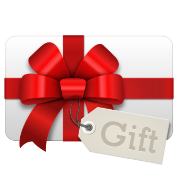 降低人群覆盖成本，同样预算覆盖更广
娱乐网站
[Speaker Notes: 重新定义了frequency，独家做到跨屏、跨设备、跨媒体的内容、频次优化]
大数据支持全域营销
全域（淘内淘外／跨屏）资源全涵盖，用户全打通
Top500知名网站合作，；PC端每日产生超100亿PV，每月6.3亿UV覆盖
对接30+主流视频媒体，每日30亿PV
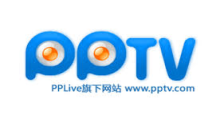 移动端42万多APP，200+移动WAP；每日产生超50亿PV，每月5.3亿UV覆盖
TOP10最优质电视终端厂商
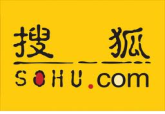 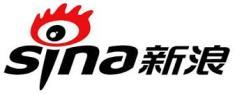 视频
门户
垂直
APP
OTT TV
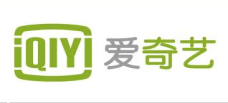 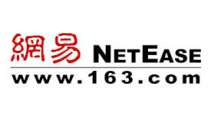 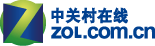 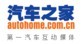 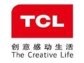 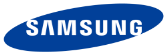 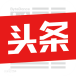 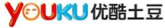 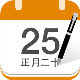 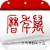 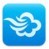 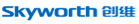 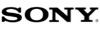 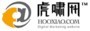 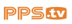 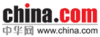 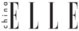 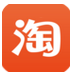 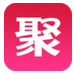 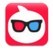 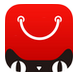 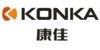 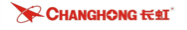 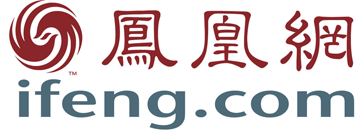 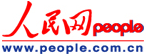 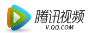 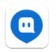 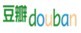 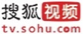 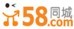 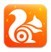 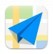 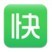 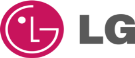 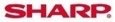 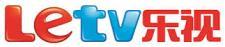 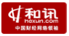 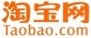 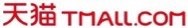 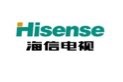 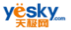 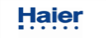 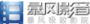 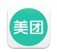 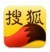 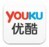 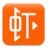 更多
更多
更多
更多
更多
-11-
[Speaker Notes: 阿里数据可以应用到全域投放，不仅限于淘内资源，资源整合知名门户，主流的视频、垂直网站，42万多个移动APP，Top10的优质OTT TV终端厂商合作]
大数据指导战略决策
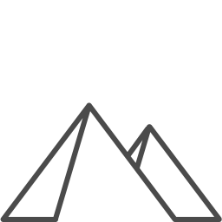 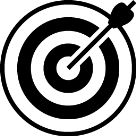 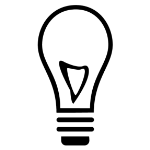 营销决策
品牌分析
商业洞察
-12-
Marketing Mix Modeling
跨屏分析
Attribution
品牌健康度分析
竞争图谱分析
Gain and Lost
阿里数据的潜客挖掘
产品定位
产品定价
目标市场决策
消费者定向调研
[Speaker Notes: 大数据还能指导品牌分析，了解品牌健康、竞争市场的格局和位置、了解用户流失和走向、放大阿里数据挖掘更多潜在消费者
帮助企业更高效做营销决策，最佳的媒介组合是什么，消费者跨屏消费分析，媒介归因分析
以及实现更高阶的商业洞察]
服务2300+国际品牌及知名集团，提供大数据驱动的营销
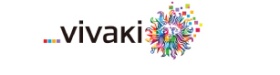 代理集团
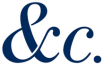 更多…
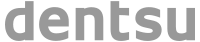 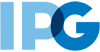 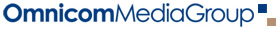 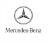 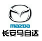 汽车
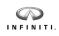 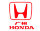 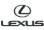 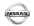 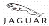 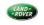 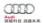 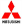 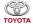 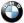 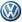 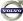 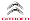 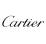 奢侈
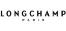 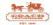 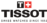 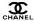 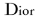 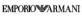 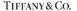 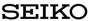 金融
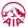 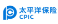 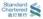 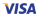 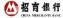 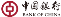 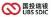 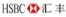 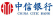 B2B
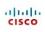 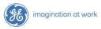 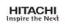 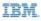 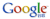 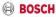 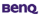 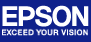 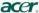 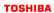 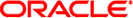 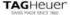 IT
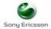 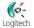 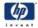 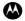 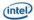 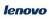 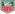 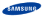 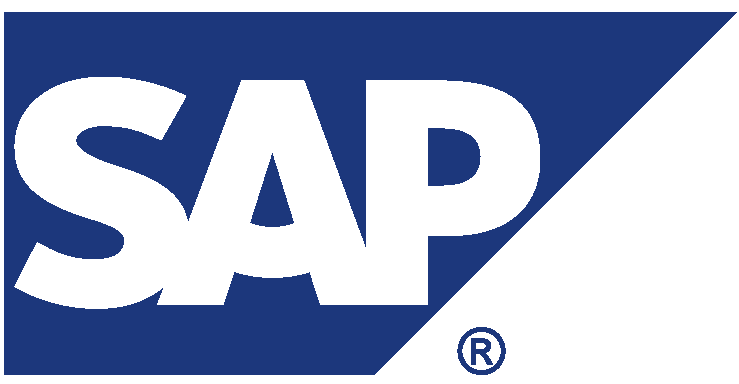 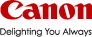 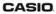 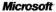 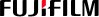 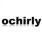 服饰
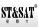 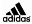 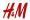 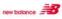 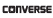 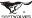 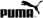 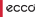 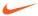 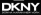 食品
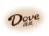 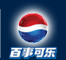 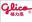 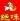 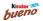 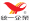 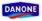 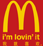 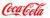 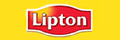 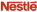 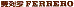 酒业
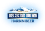 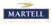 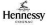 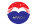 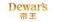 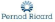 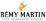 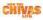 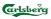 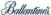 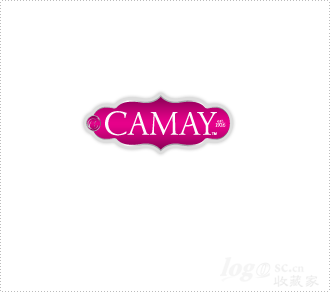 身体洗护
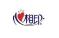 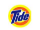 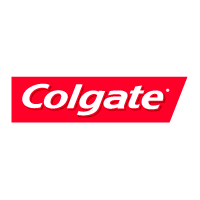 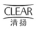 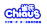 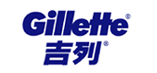 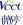 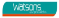 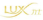 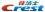 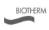 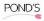 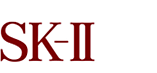 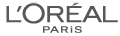 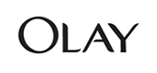 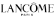 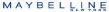 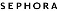 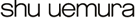 美容
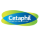 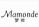 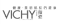 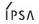 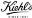 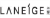 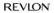 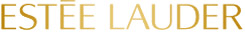 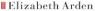 家居家装
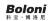 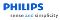 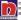 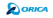 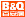 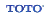 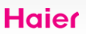 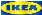 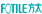 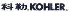 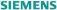 旅游
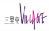 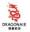 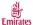 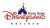 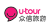 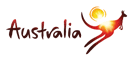 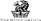 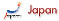 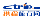 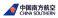 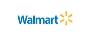 服务
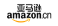 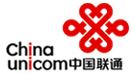 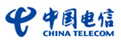 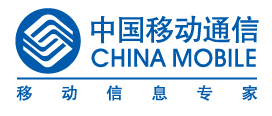 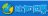 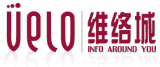 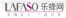 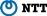 更多…
-13-
[Speaker Notes: 阿里妈妈的品牌业务已经服务2300+国际品牌及知名集团，已经和大型的广告公司、代理公司建立战略合作关系，为他们提供大数据驱动的营销服务]
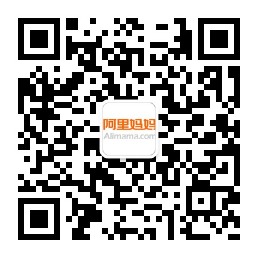 阿里与您共成长
共创数据驱动的营销新时代
【阿里妈妈大数据营销】
官方微信：搜索官方微信号：alimamaDT
官方微博：@阿里妈妈大数据营销
-14-
[Speaker Notes: 邀请关注阿里妈妈]